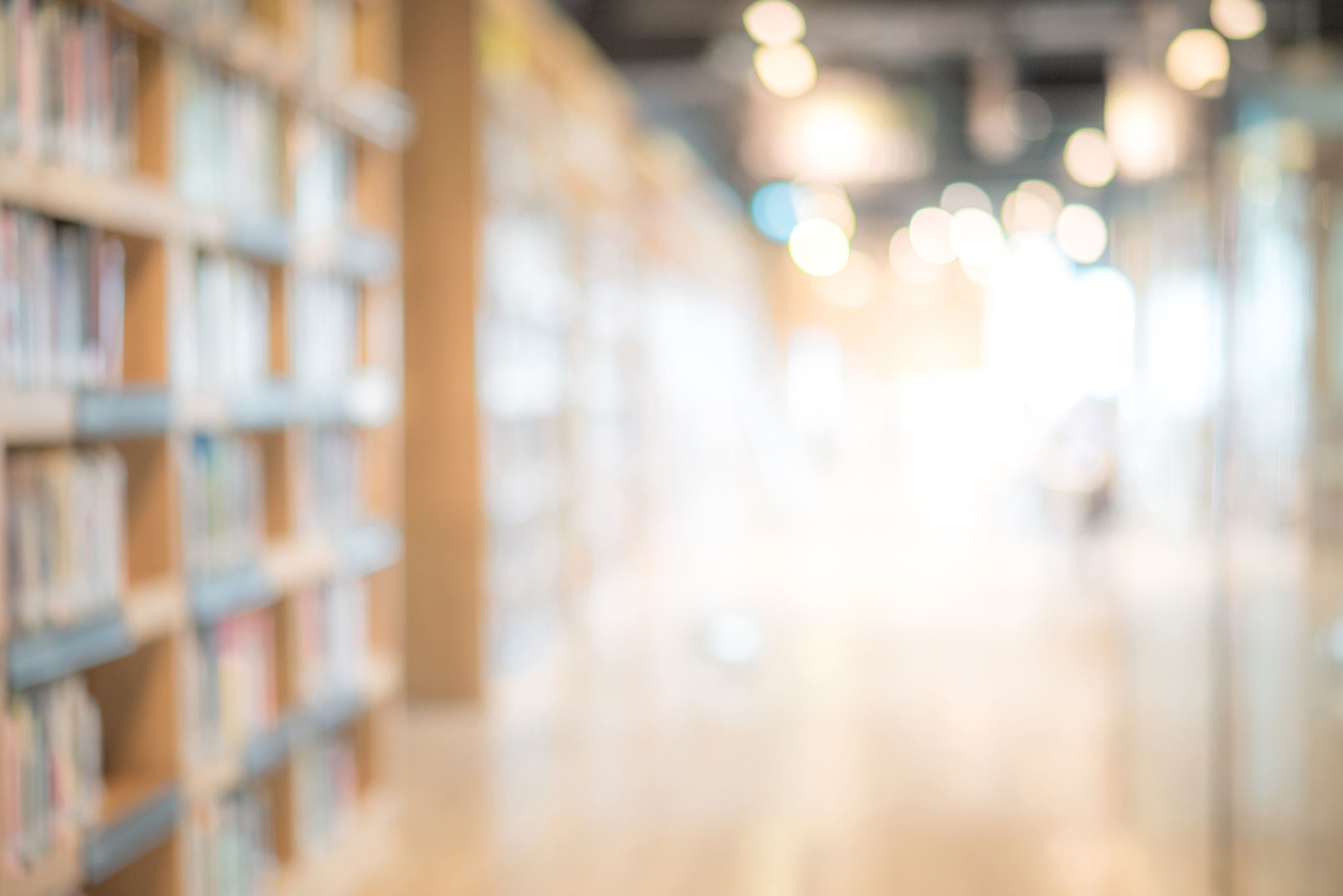 Historical Perspective of Mathematics
By- Dr. Meena Sharma
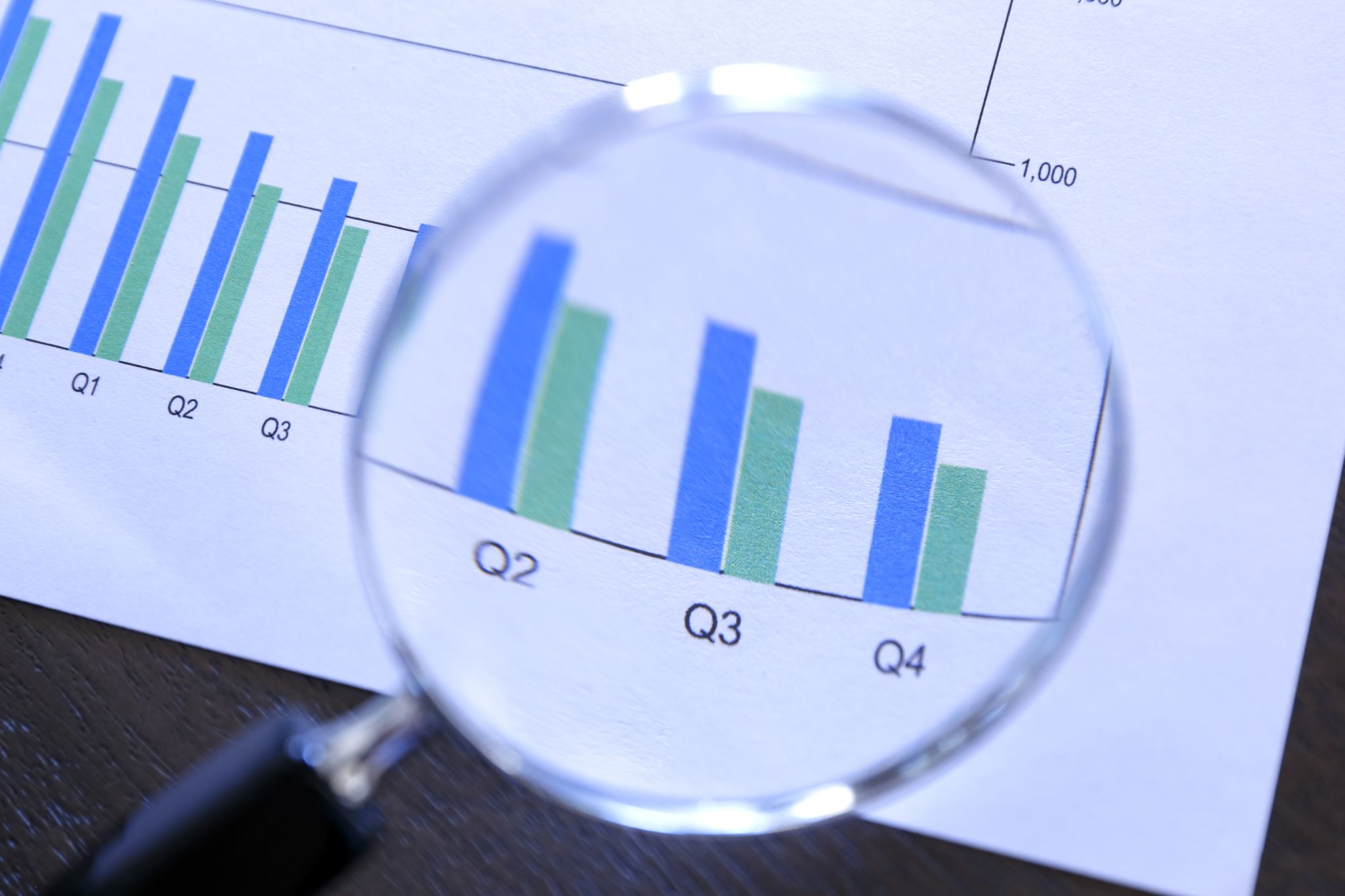 Historical Evolution of Metrics
Details
FATHOM
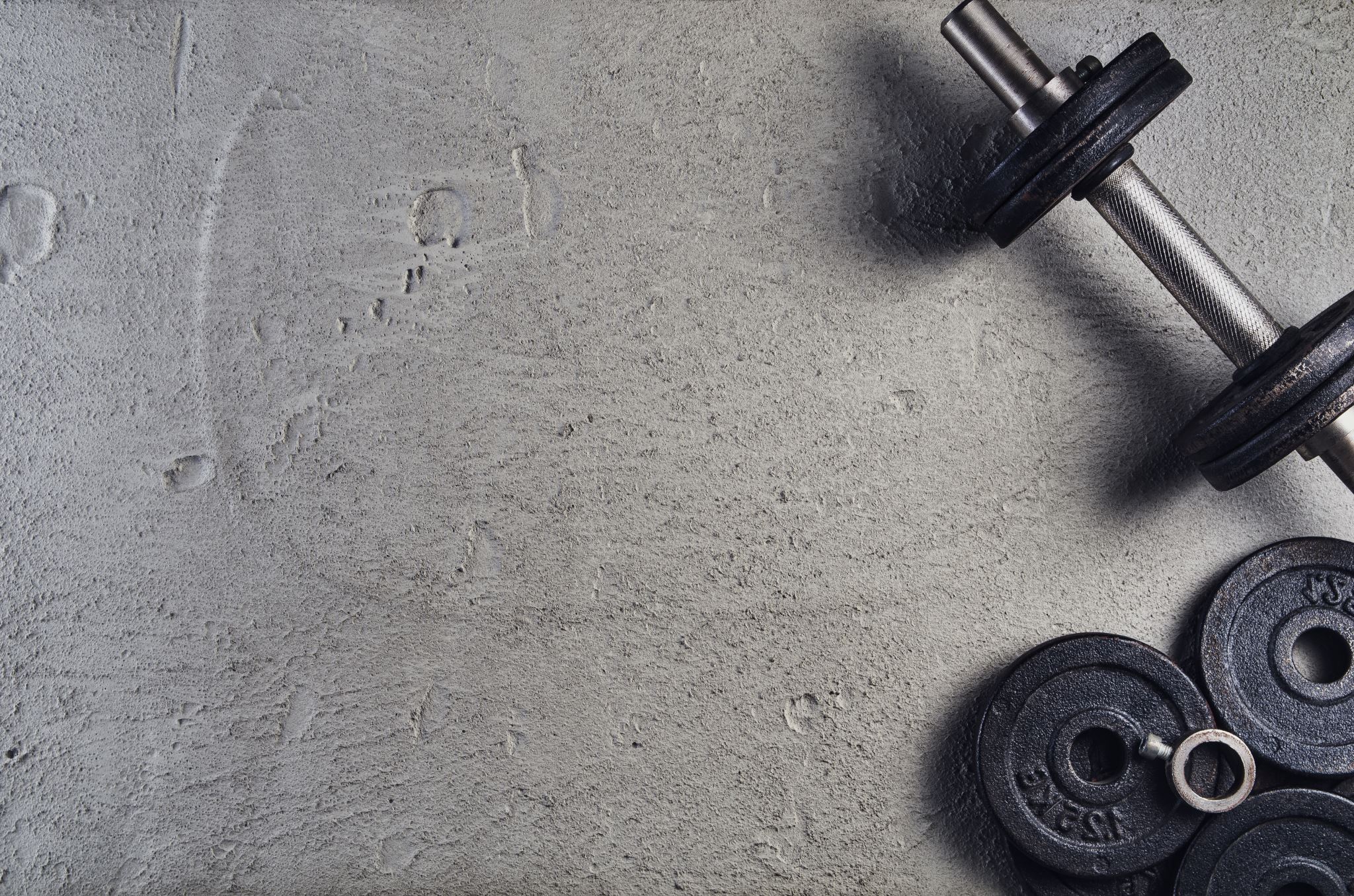 Historical Evolution of Weights
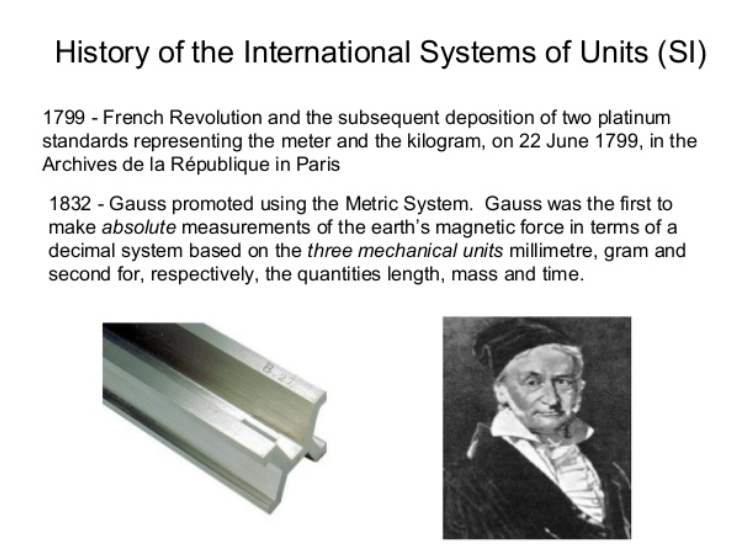